Collapse of Spanish Texas, 1800-1820
Andrew J. Torget
University of North Texas
Andrew.Torget@unt.edu
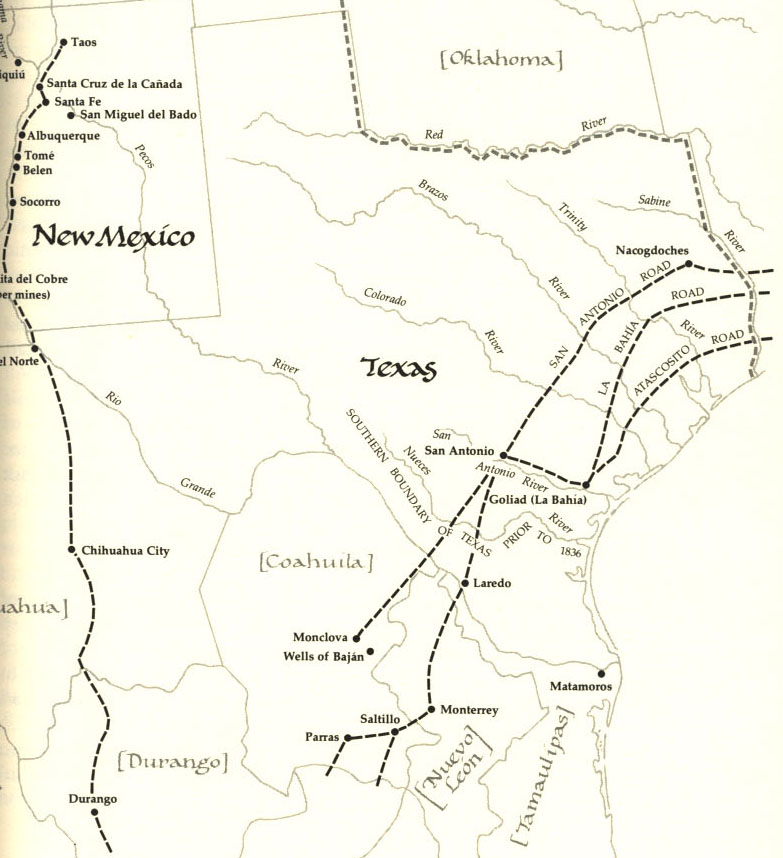 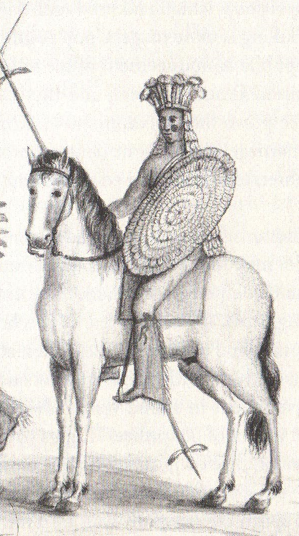 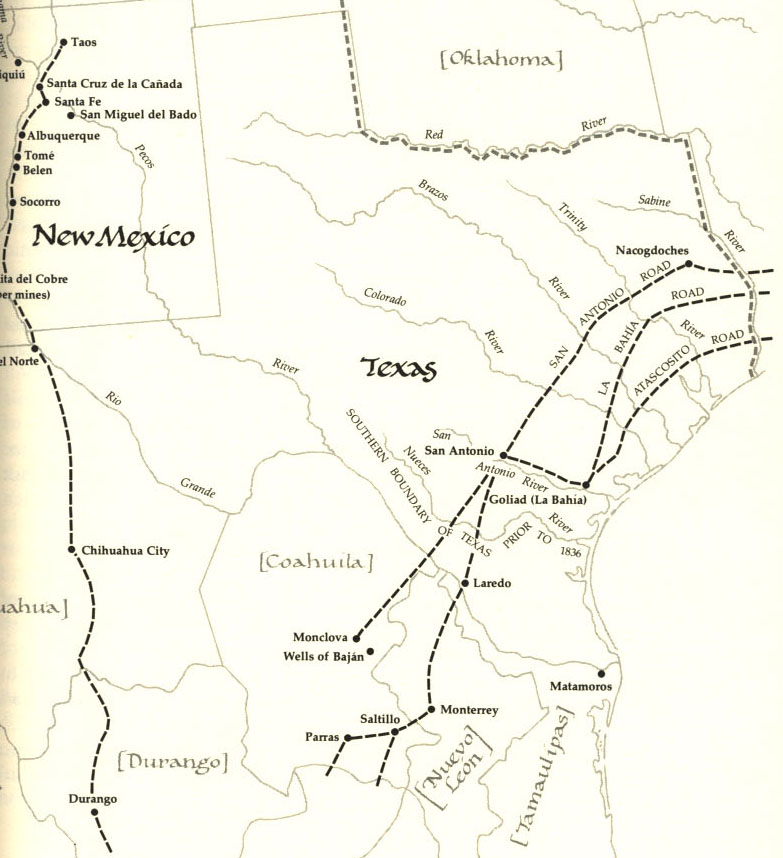 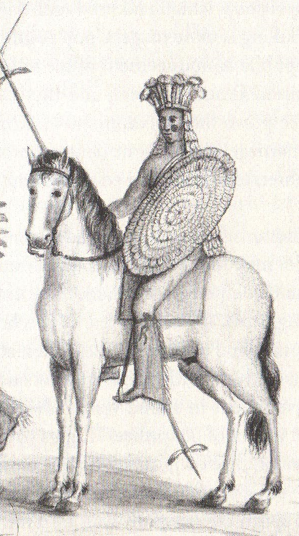 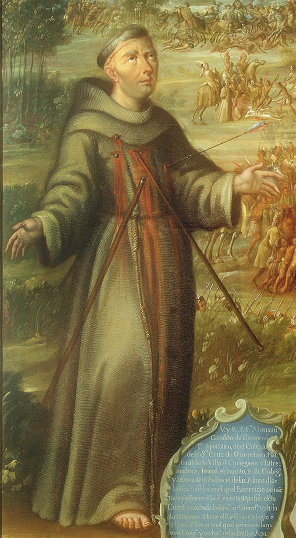 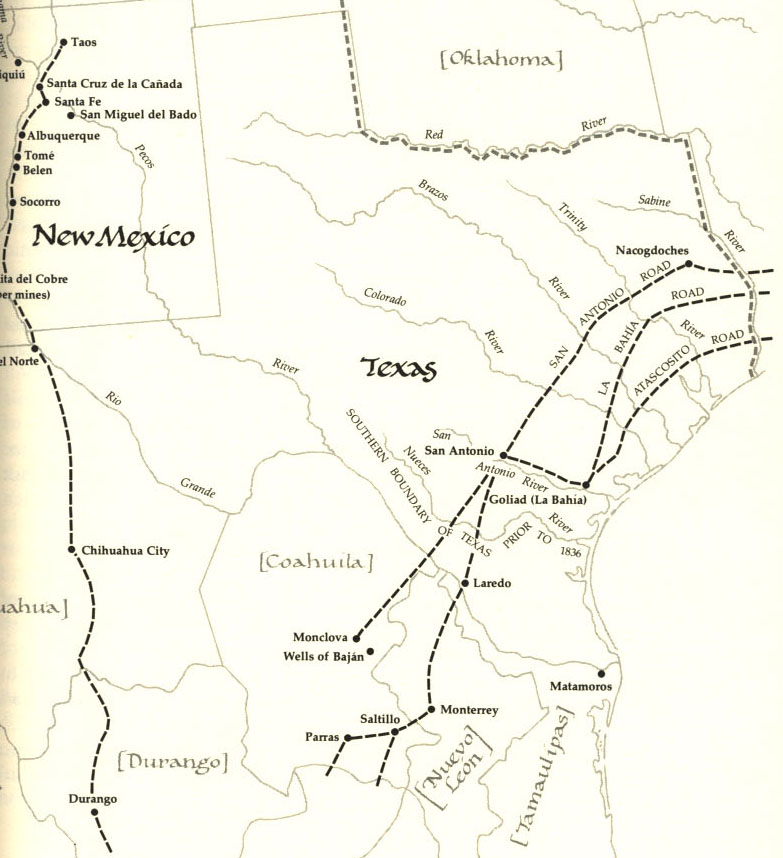 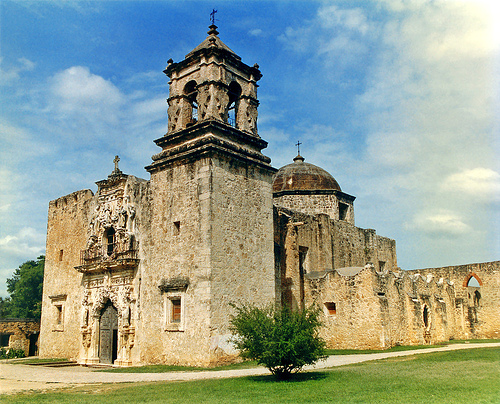 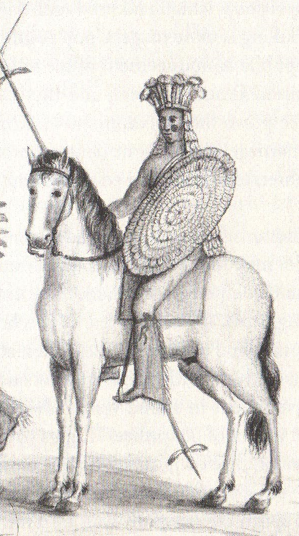 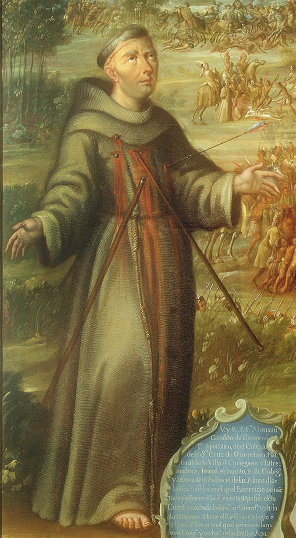 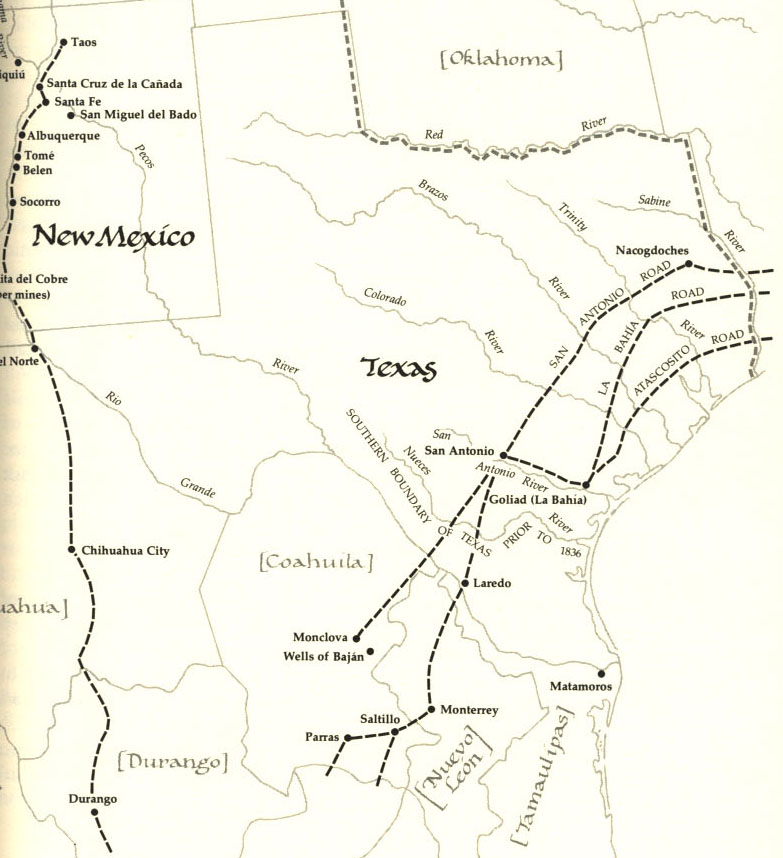 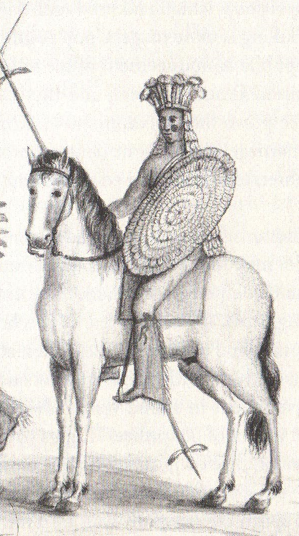 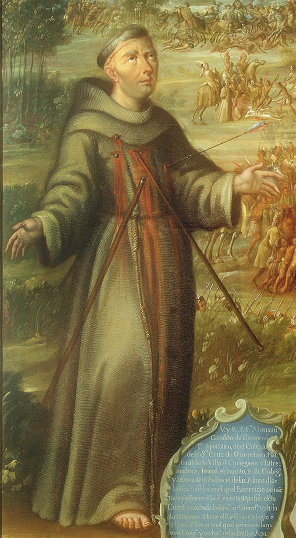 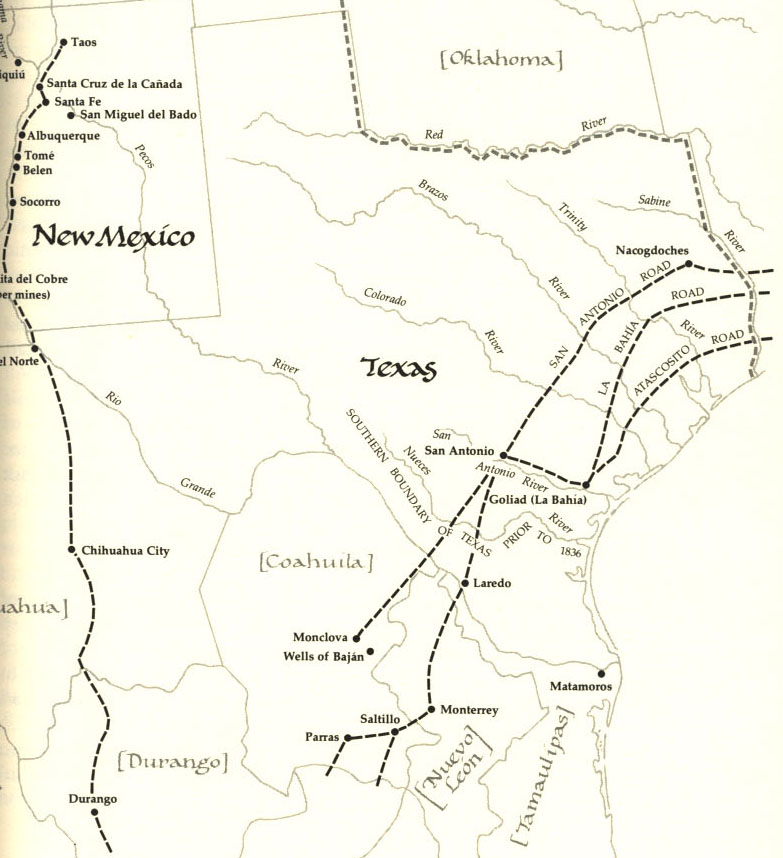 Why did Spain’s presence in Texas go from tremendously weak in 1800 to the brink of complete collapse by 1820?
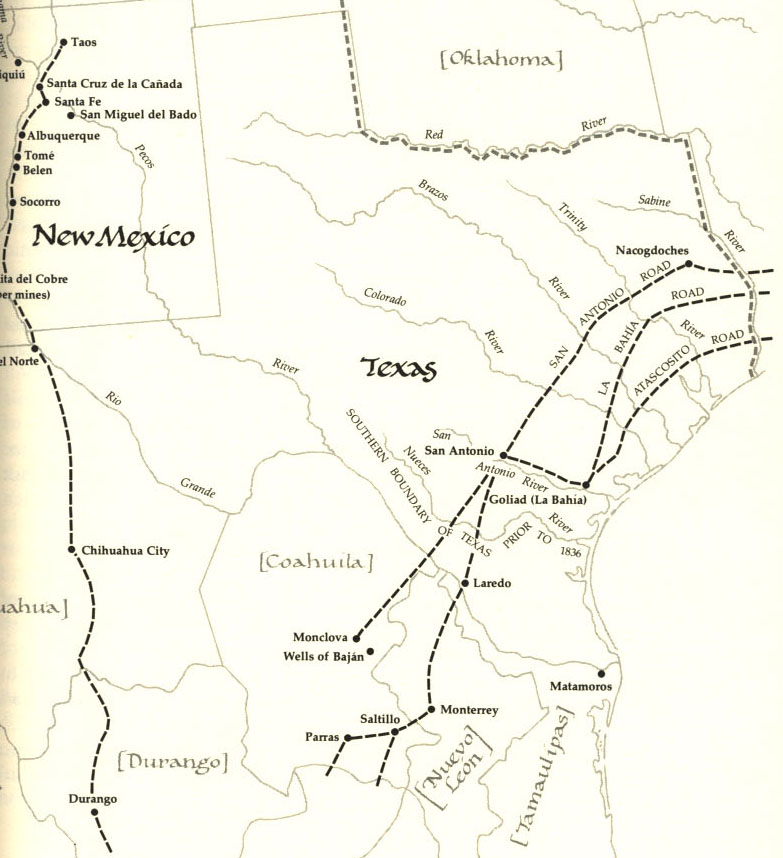 Major Problem #1: 
The United States is your new neighbor!
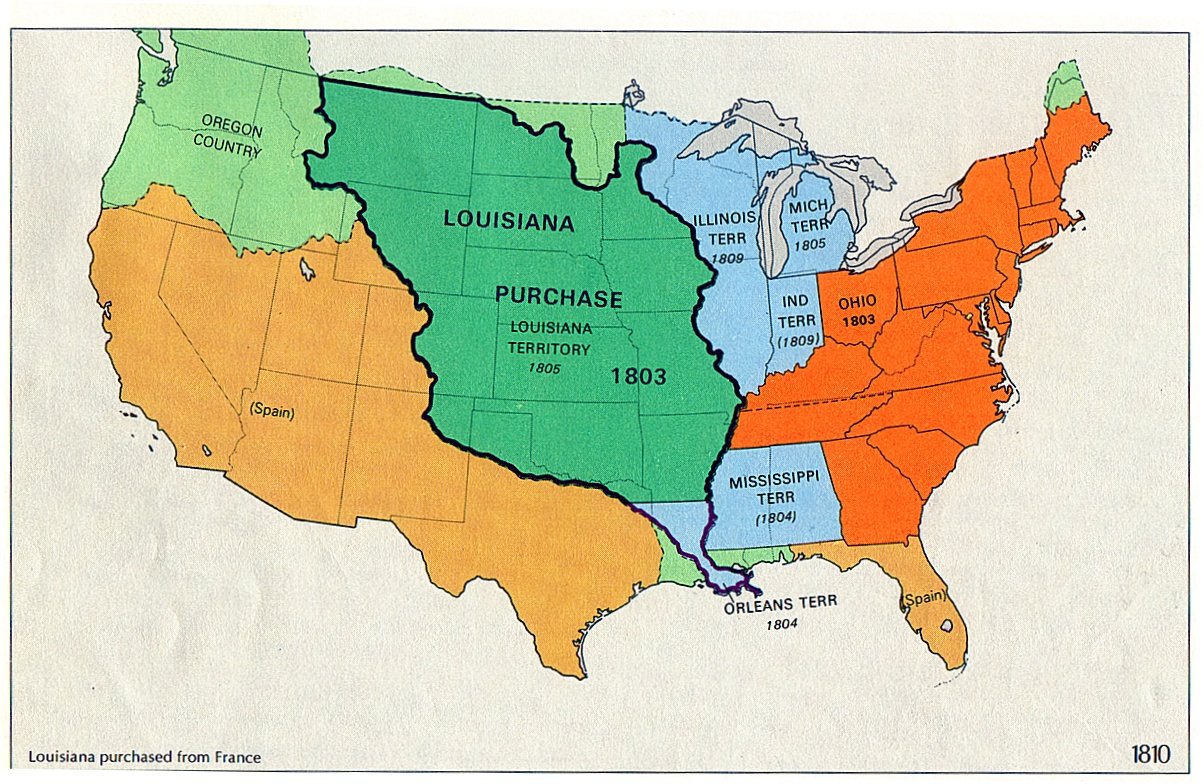 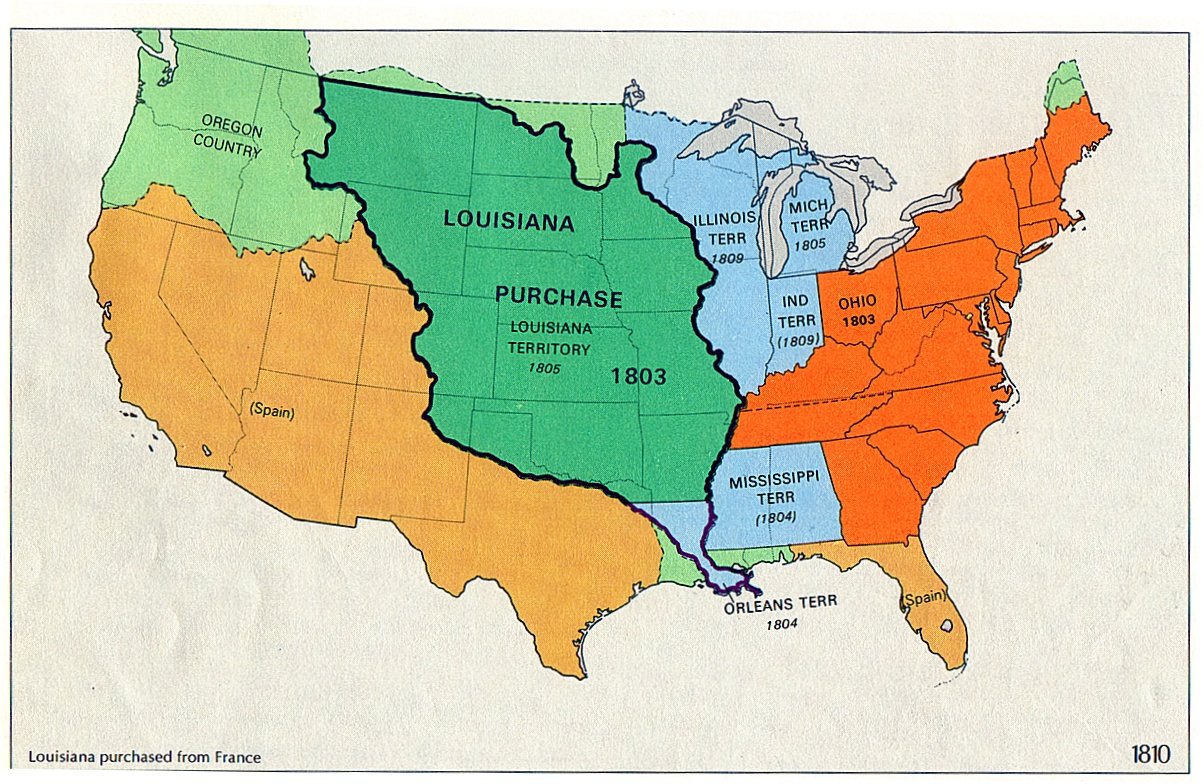 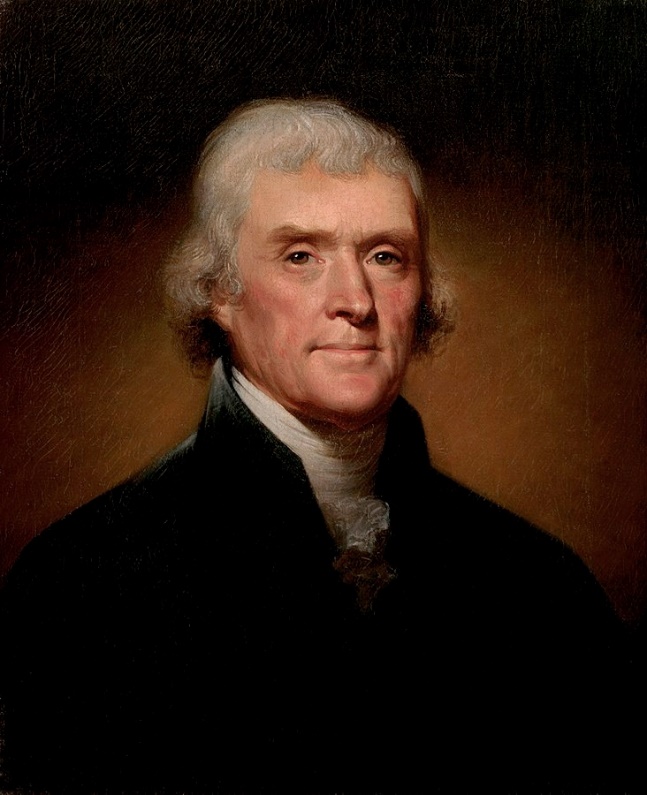 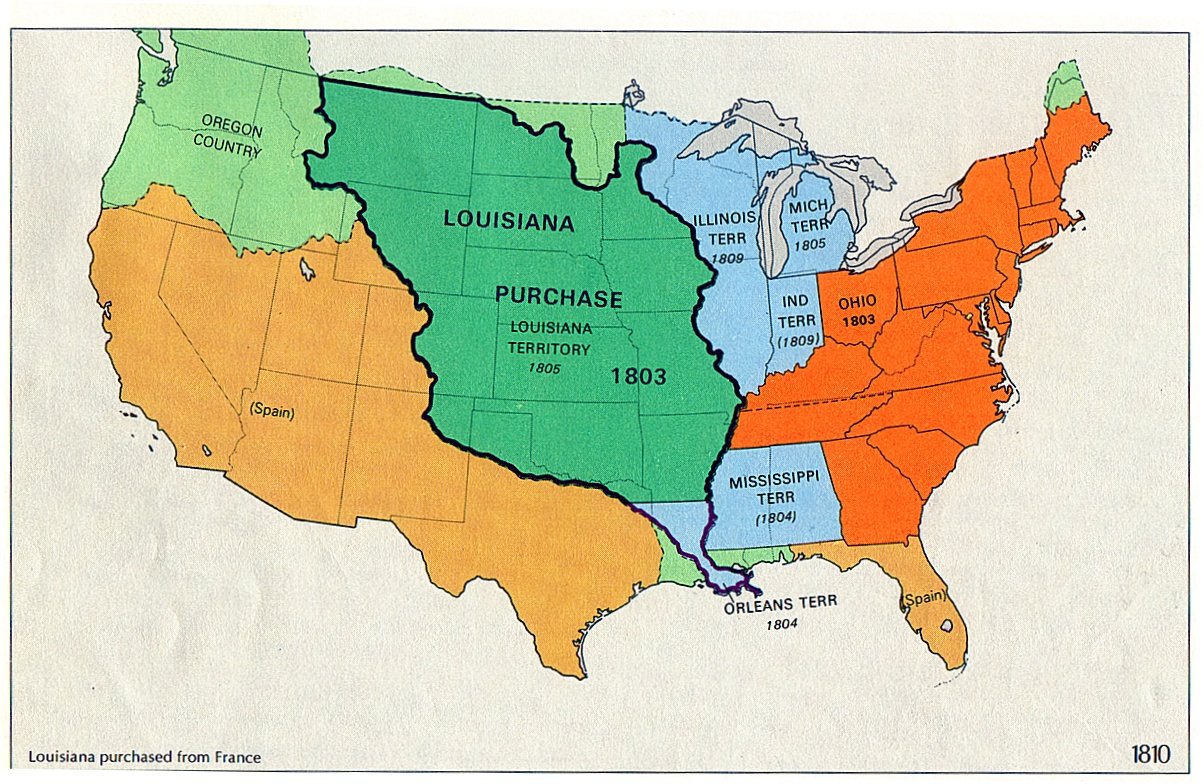 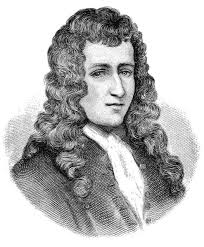 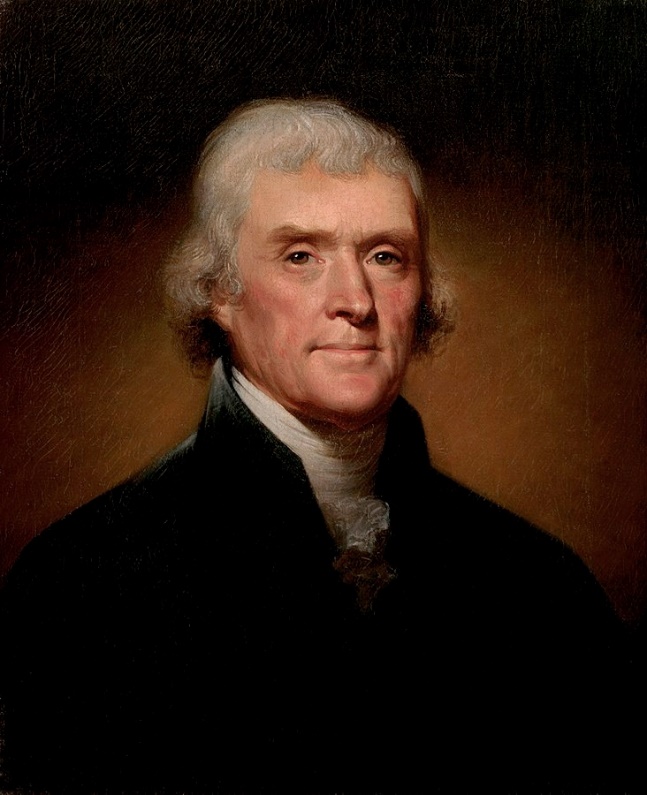 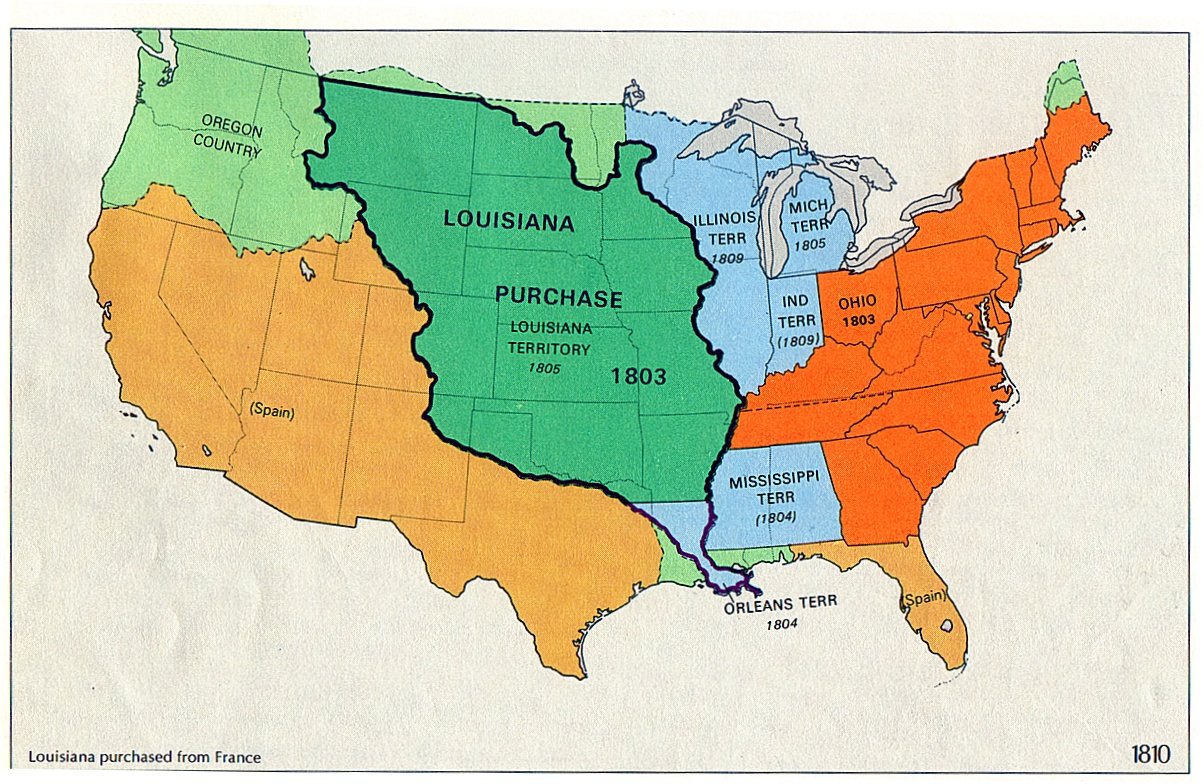 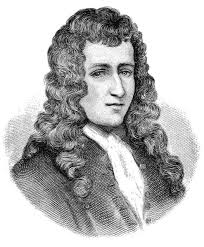 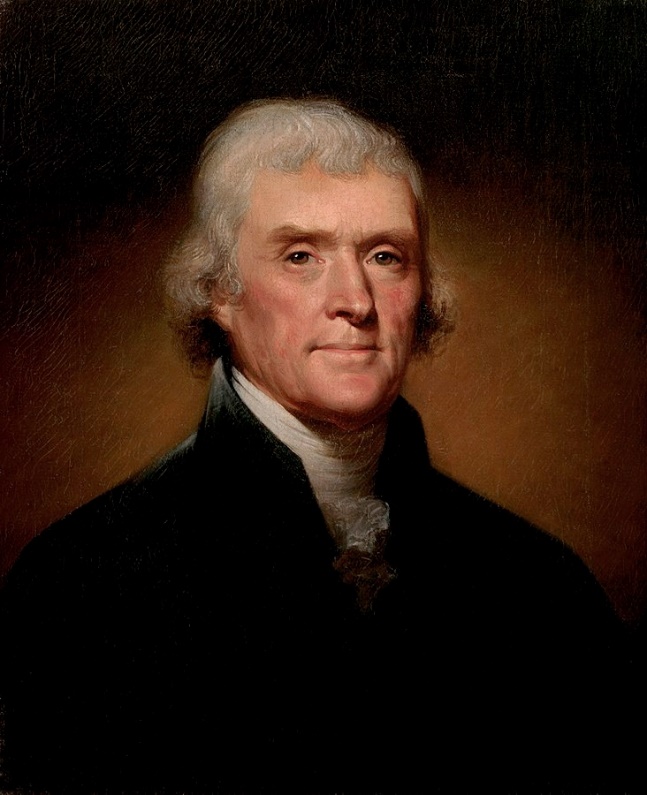 TEKS Supporting Standard 7.2(B): identify … the conflicting territorial claims between France and Spain
Major Problem #2: 
Mexican War for Independence!
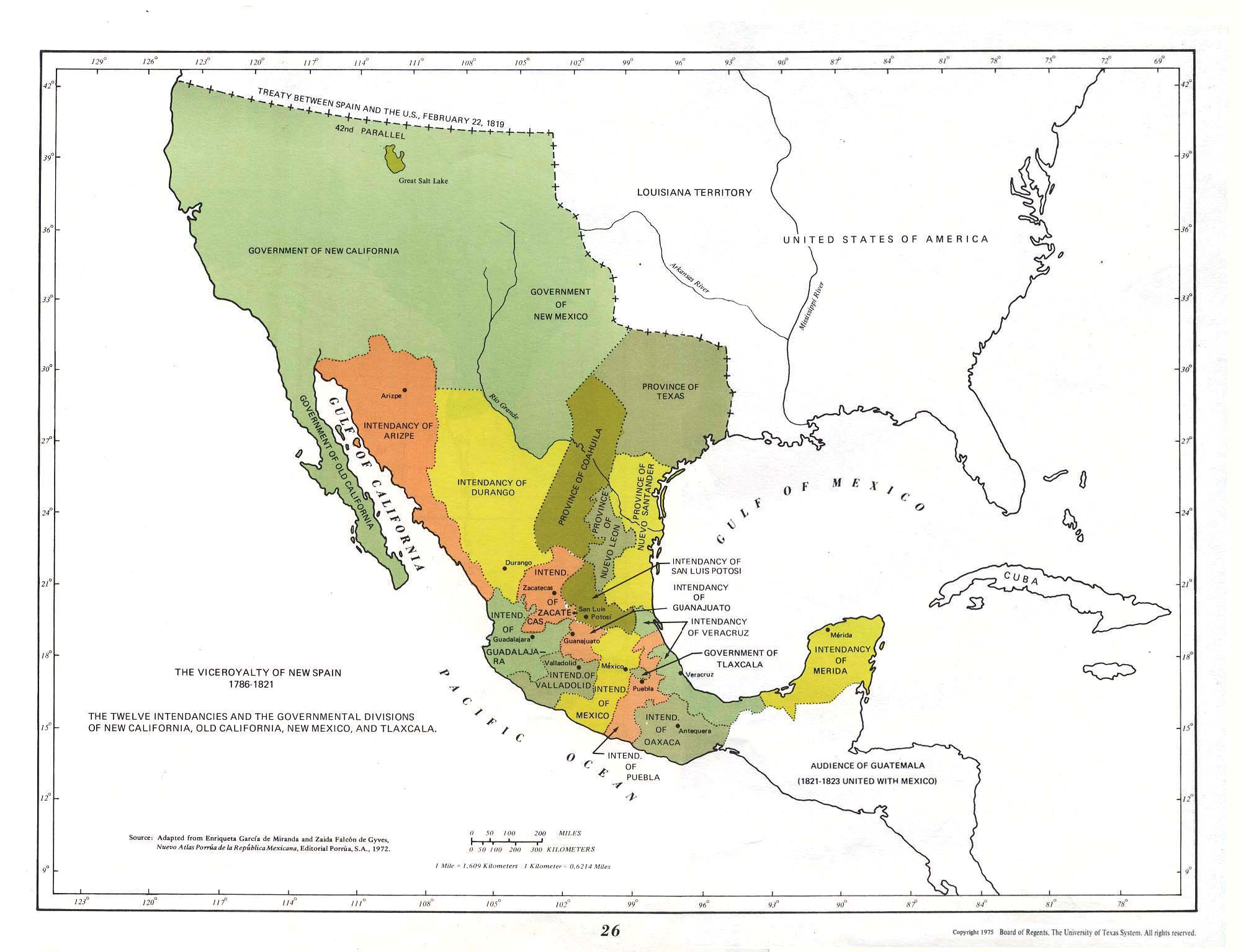 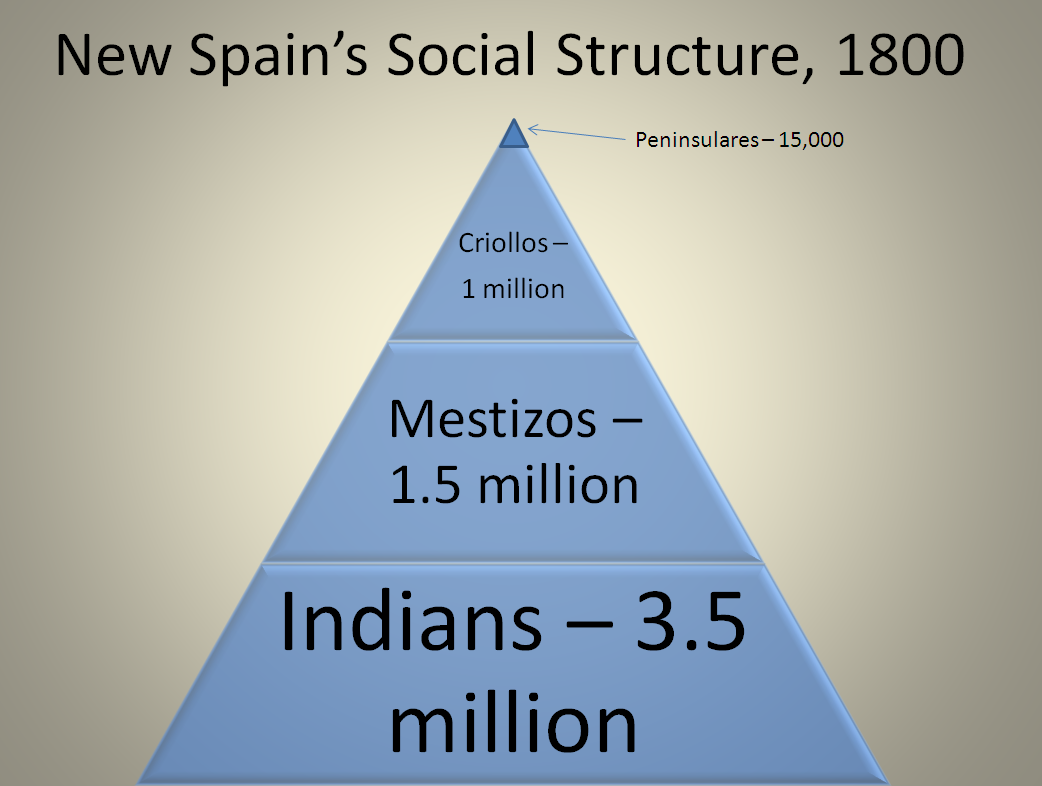 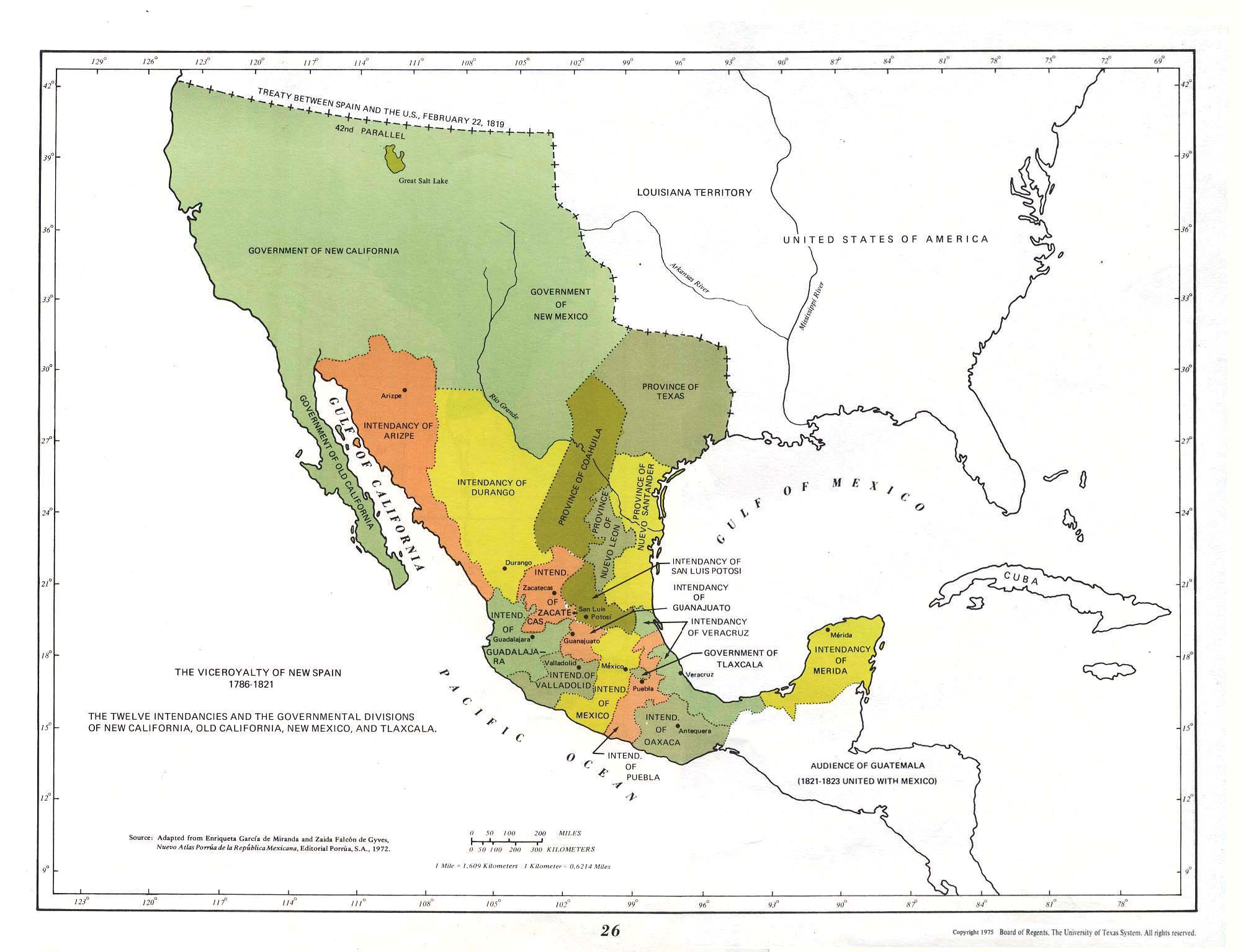 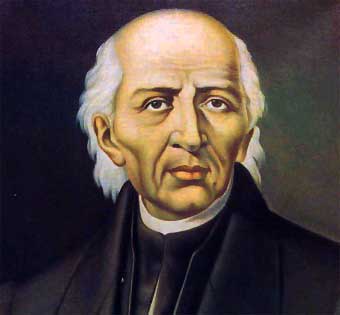 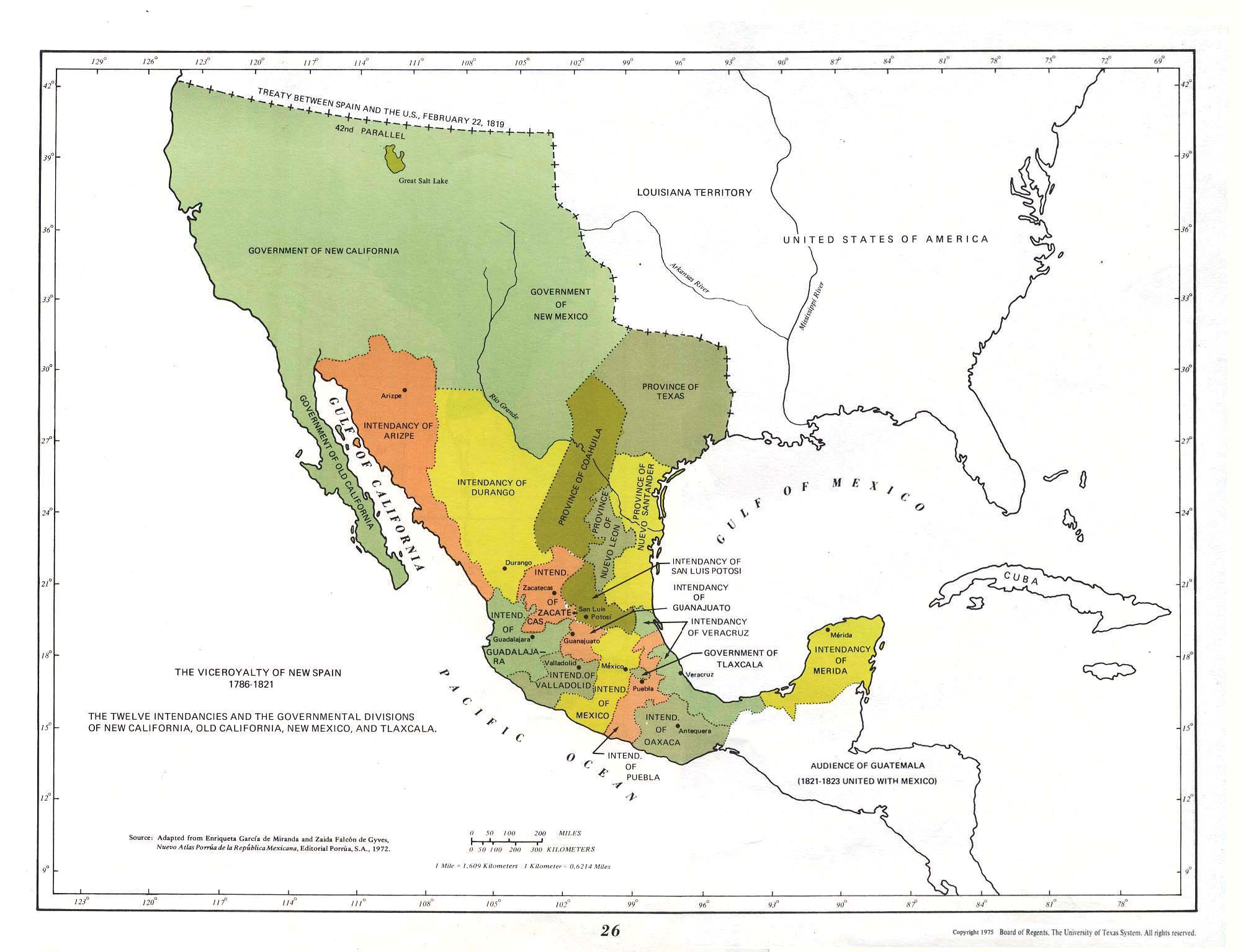 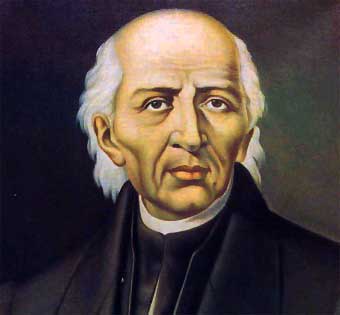 TEKS Supporting Standard 7.2(D): identify individuals, issues, and events related to Mexico becoming independent and its impact on Texas, including Father Miguel Hidalgo
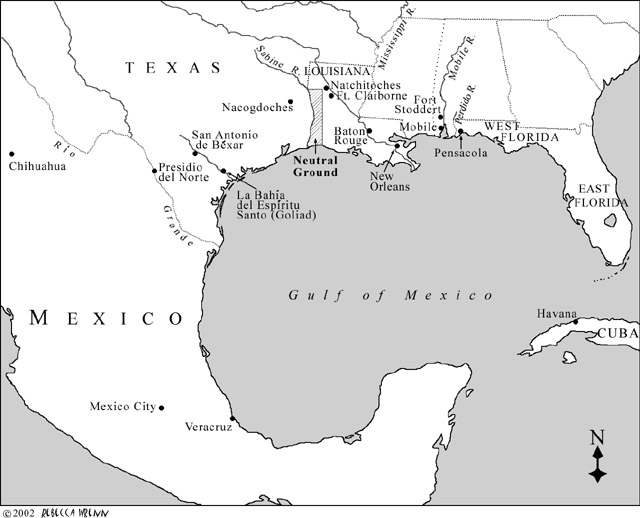 Juan Bautista de las Casas, 1811 Revolt
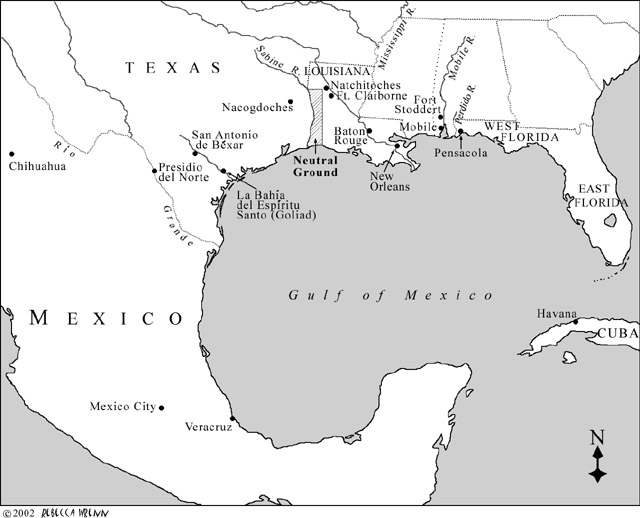 Jose Bernardo Gutierrez de Lara
Jose Bernardo Gutierrez de Lara
TEKS Supporting Standard 7.2(D): identify individuals, issues, and events related to Mexico becoming independent and its impact on Texas, including Jose Gutierrez de Lara
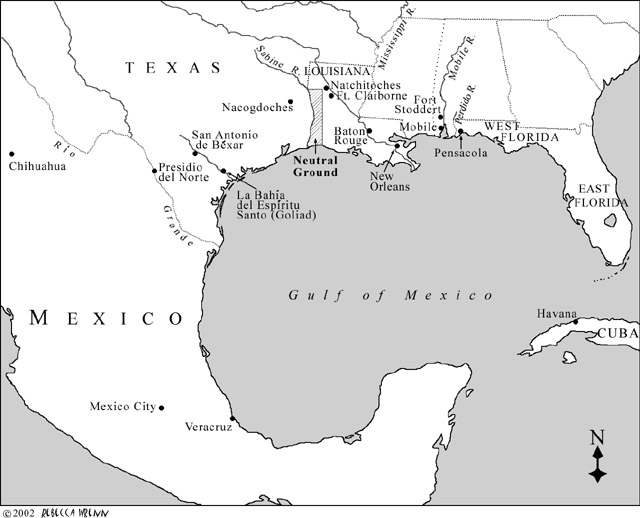 How do you imagine Spanish authorities in Mexico City reacted?
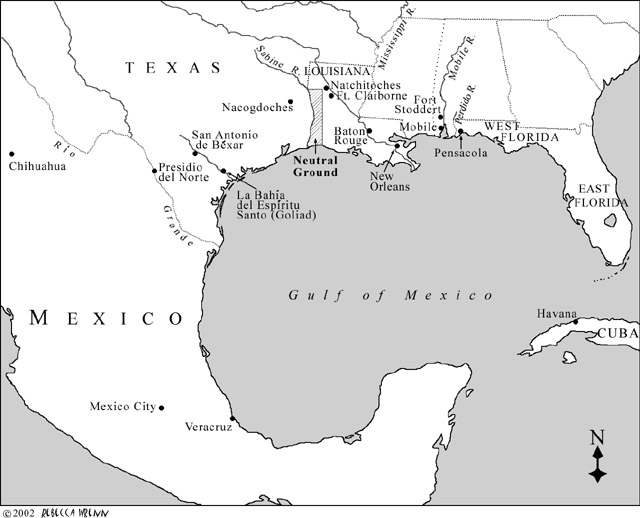 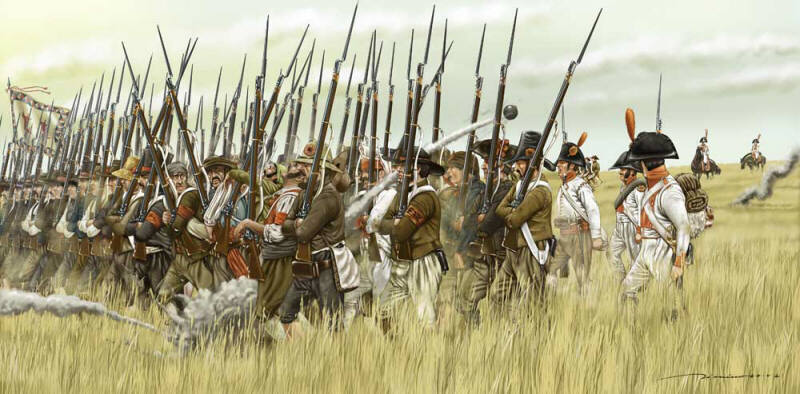 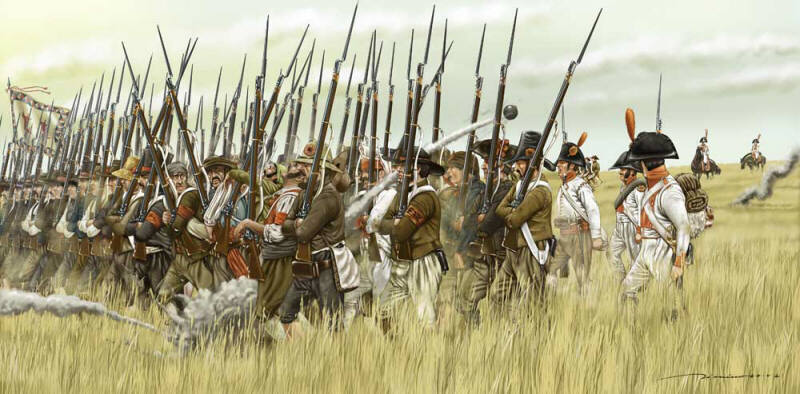 TEKS Supporting Standard 7.2(D): identify individuals, issues, and events related to Mexico becoming independent and its impact on Texas, including the Battle of Medina
Of the 1,400 rebels, only around 100 survived.
Of the 1,400 rebels, only around 100 survived.

Of Arredondo’s 1,800 soldiers, only 50 died.
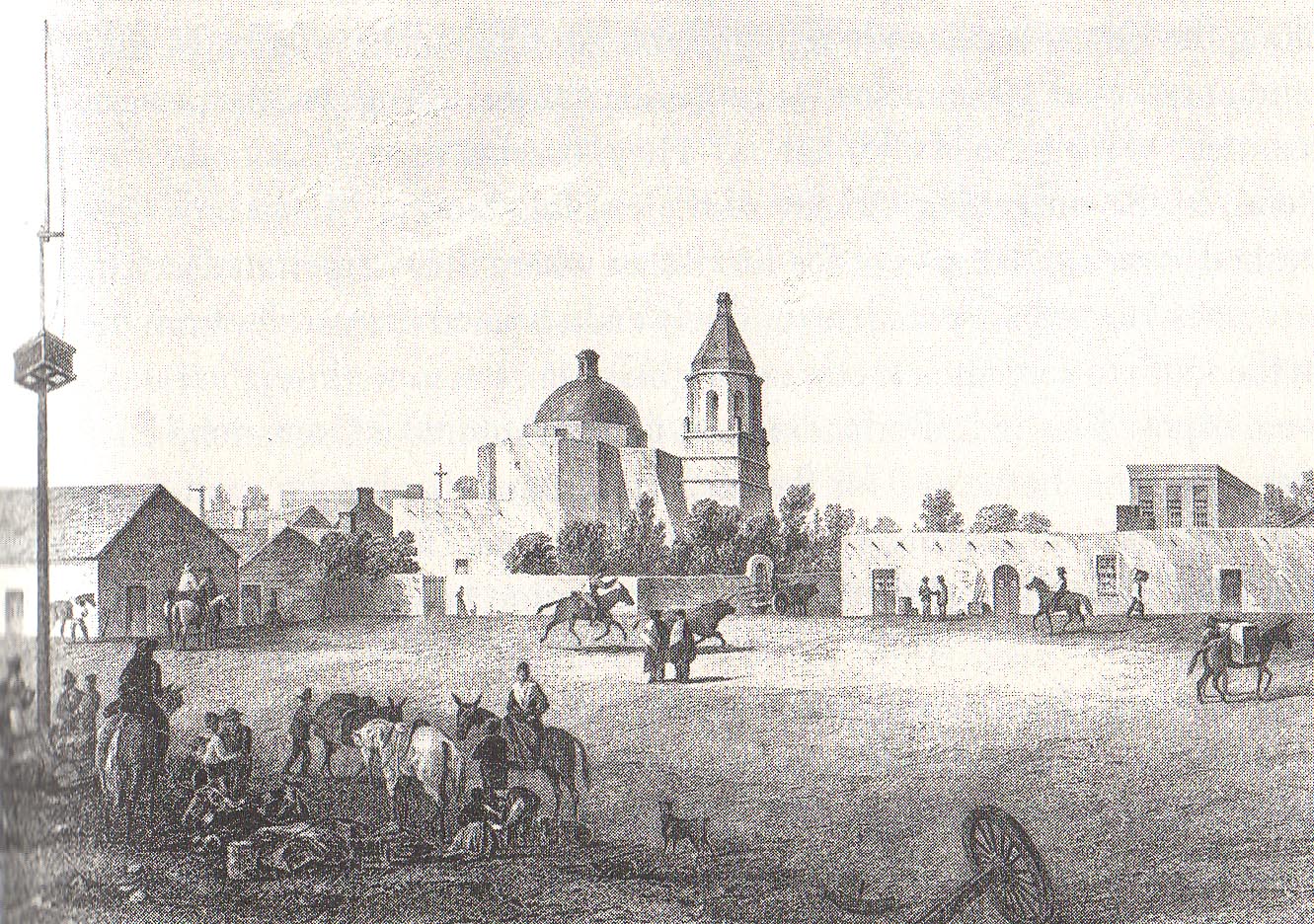 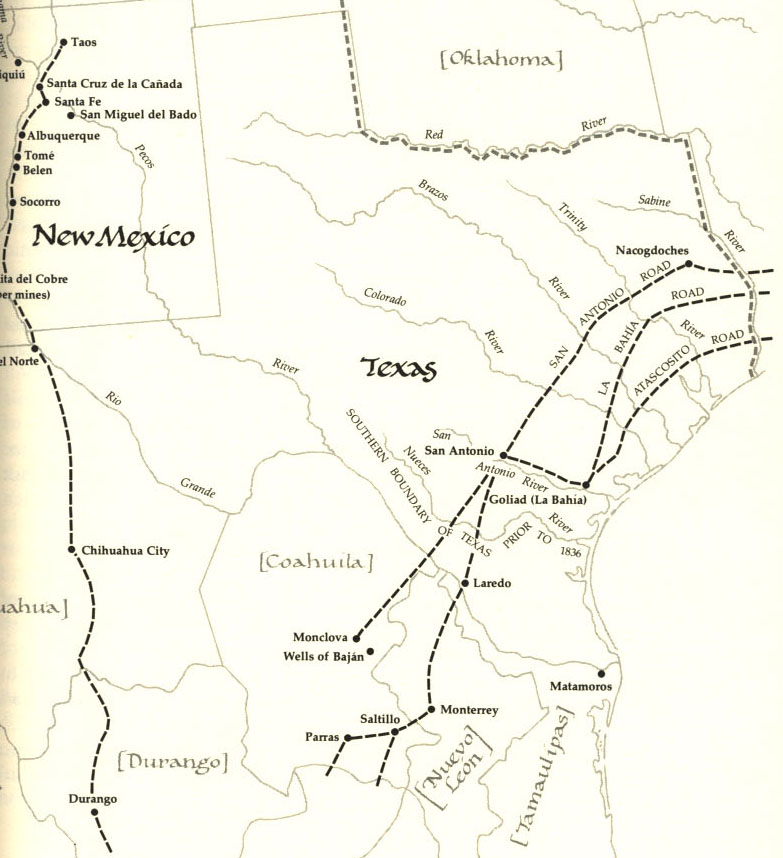 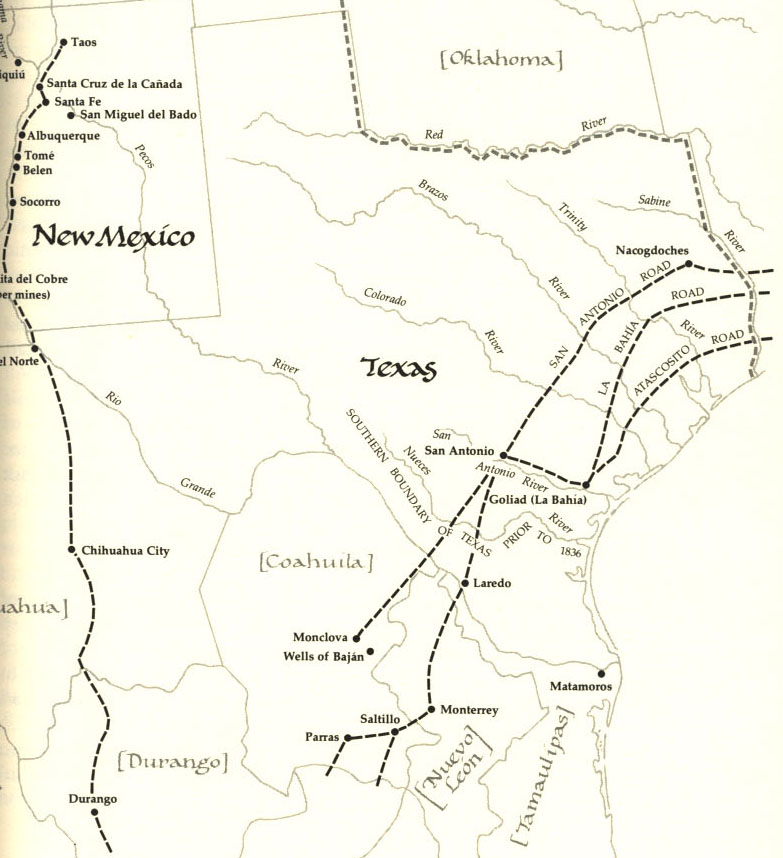 TEKS Supporting Standard 7.2(D): identify individuals, issues, and events related to Mexico becoming independent and its impact on Texas, including Texas involvement in the fight for independence
Major Problem #3: 
Indian Raiding Increases Dramatically!
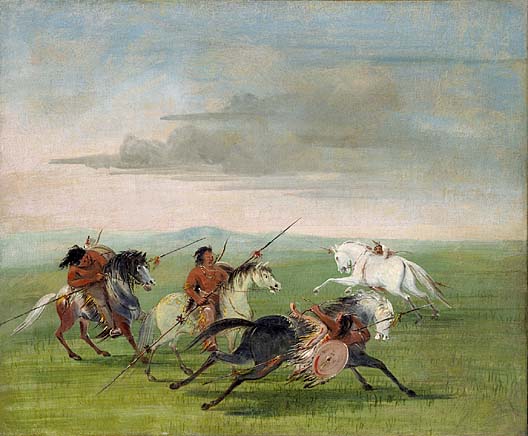 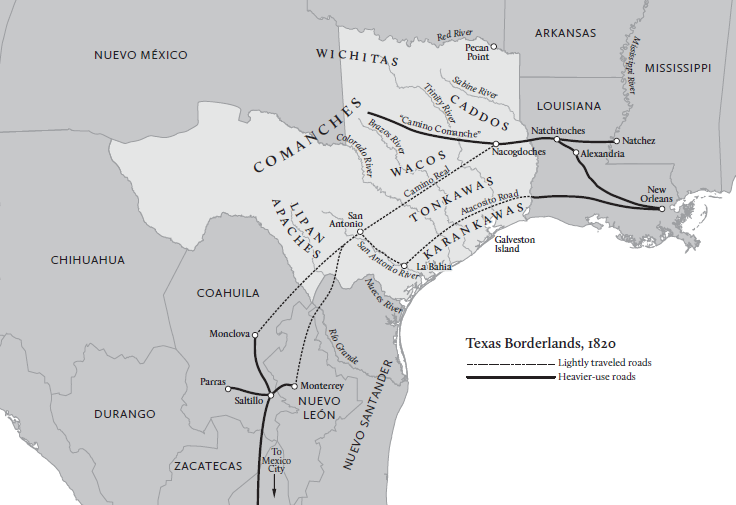 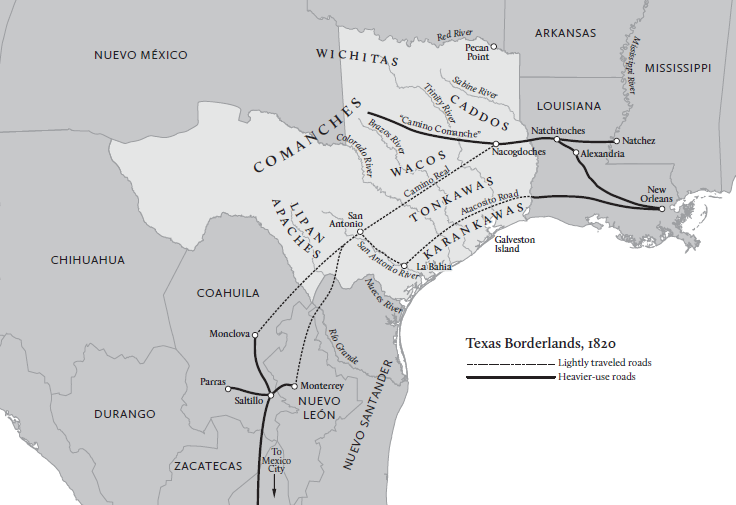 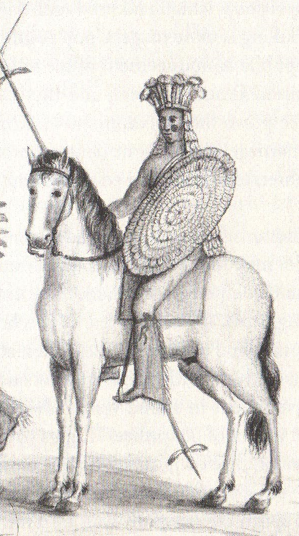 Major Problem #4: 
American Filibusters 
Come over the Border 
(and Spain can do nothing!)
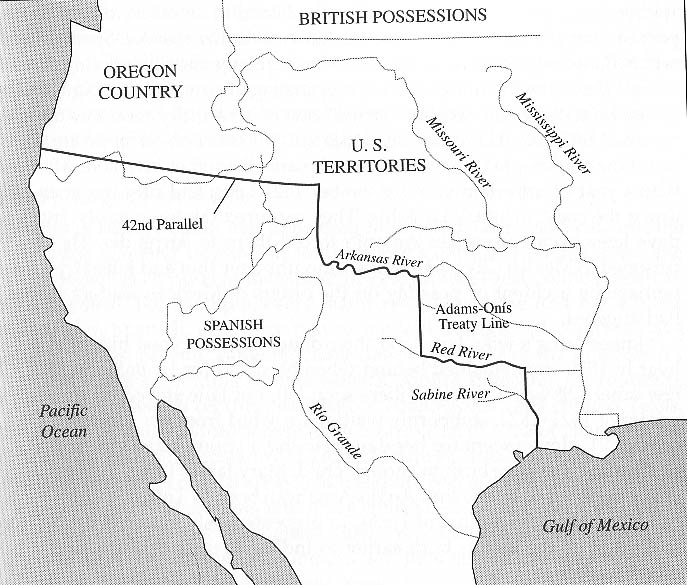 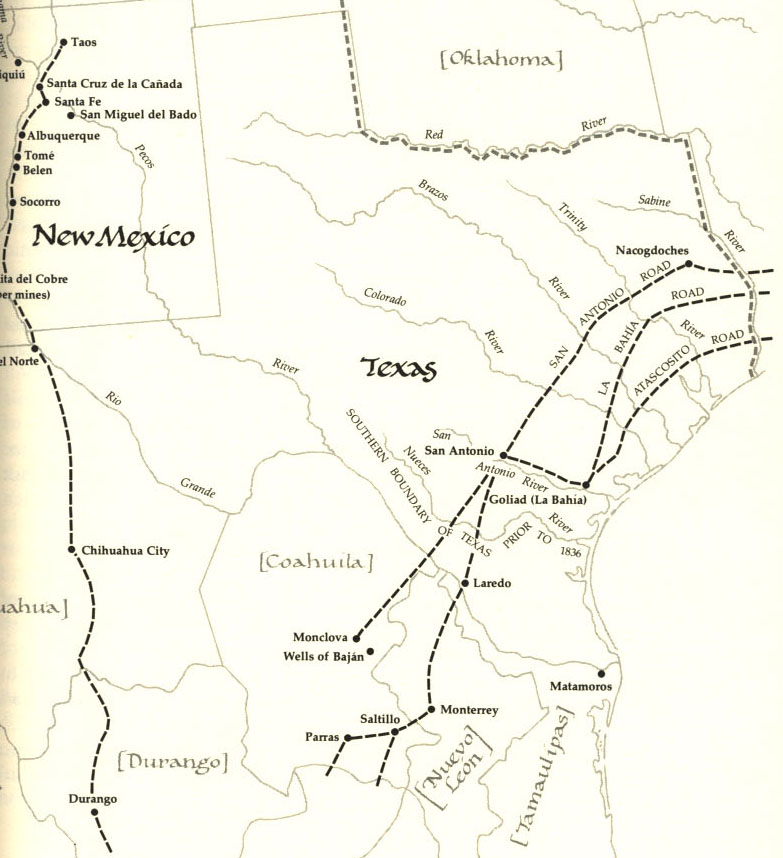 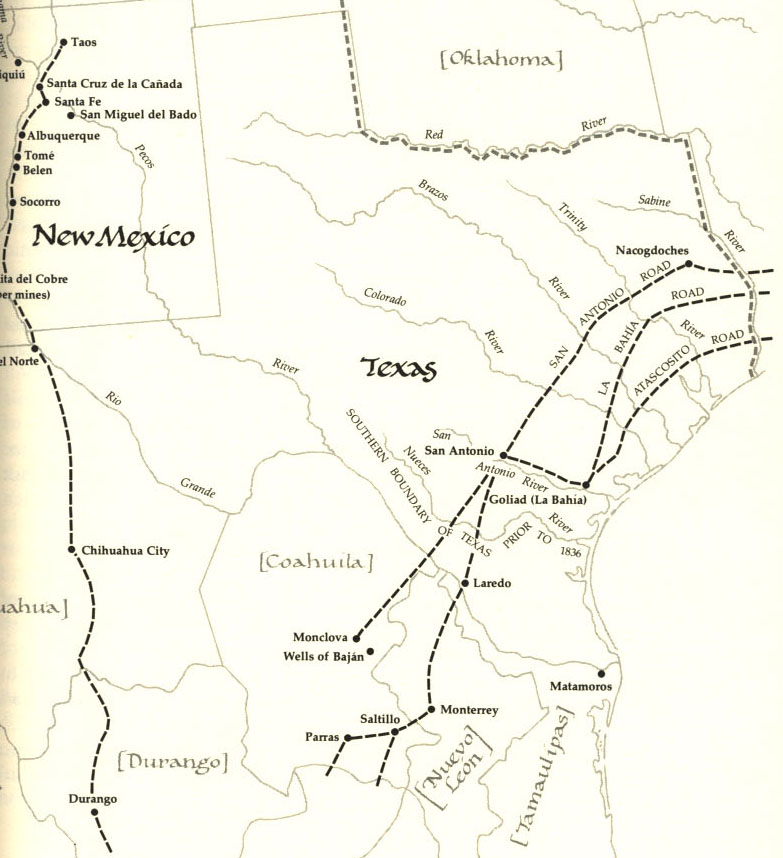 Why did Spain’s presence in Texas go from tremendously weak in 1800 to the brink of complete collapse by 1820?
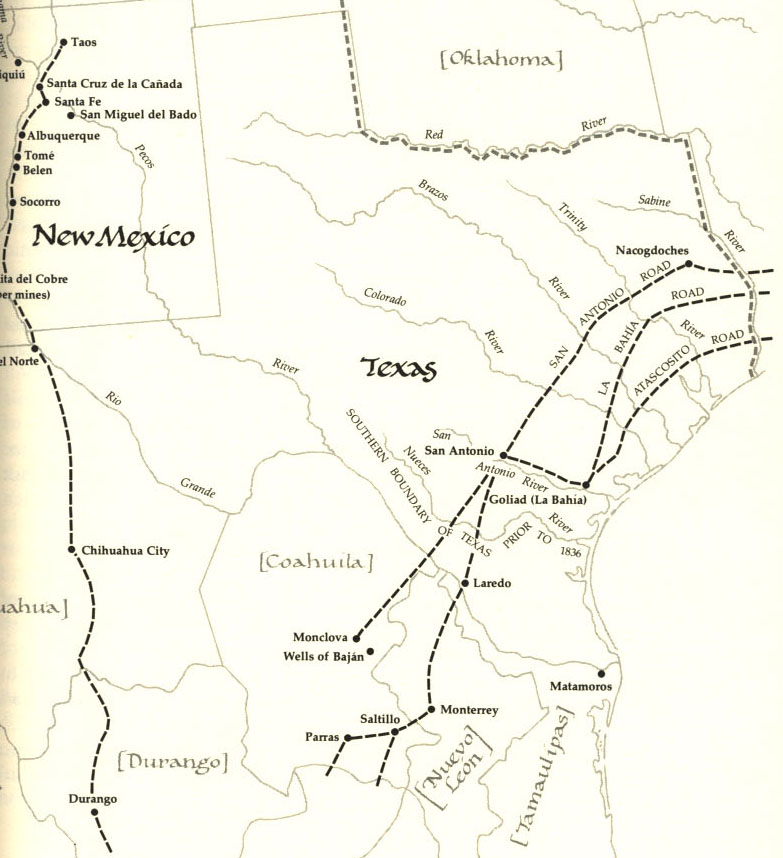 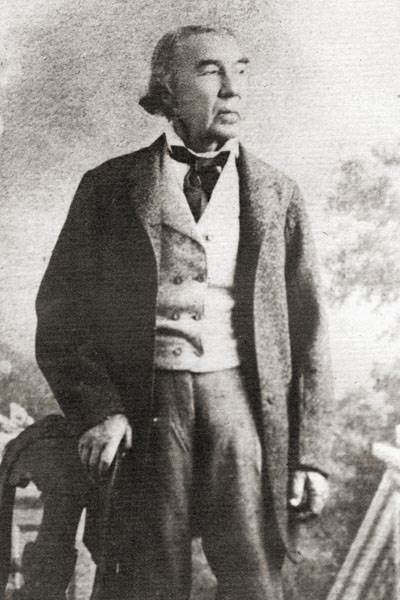 MAJOR PROBLEMS FACING TEJANOS BY THE LATE 1810s:
MAJOR PROBLEMS FACING TEJANOS BY THE LATE 1810s:
They had been decimated by the Mexican War for Independence.
MAJOR PROBLEMS FACING TEJANOS BY THE LATE 1810s:
They had been decimated by the Mexican War for Independence.

They could do nothing to stop any Anglo-Americans from coming into Texas.
MAJOR PROBLEMS FACING TEJANOS BY THE LATE 1810s:
They had been decimated by the Mexican War for Independence.

They could do nothing to stop any Anglo-Americans from coming into Texas.

They were overrun by Indians.
MAJOR PROBLEMS FACING TEJANOS BY THE LATE 1810s:
They had been decimated by the Mexican War for Independence.

They could do nothing to stop any Anglo-Americans from coming into Texas.

They were overrun by Indians.

They were getting pretty much NO support from Mexico City.
And then something happened that changed everything . . .
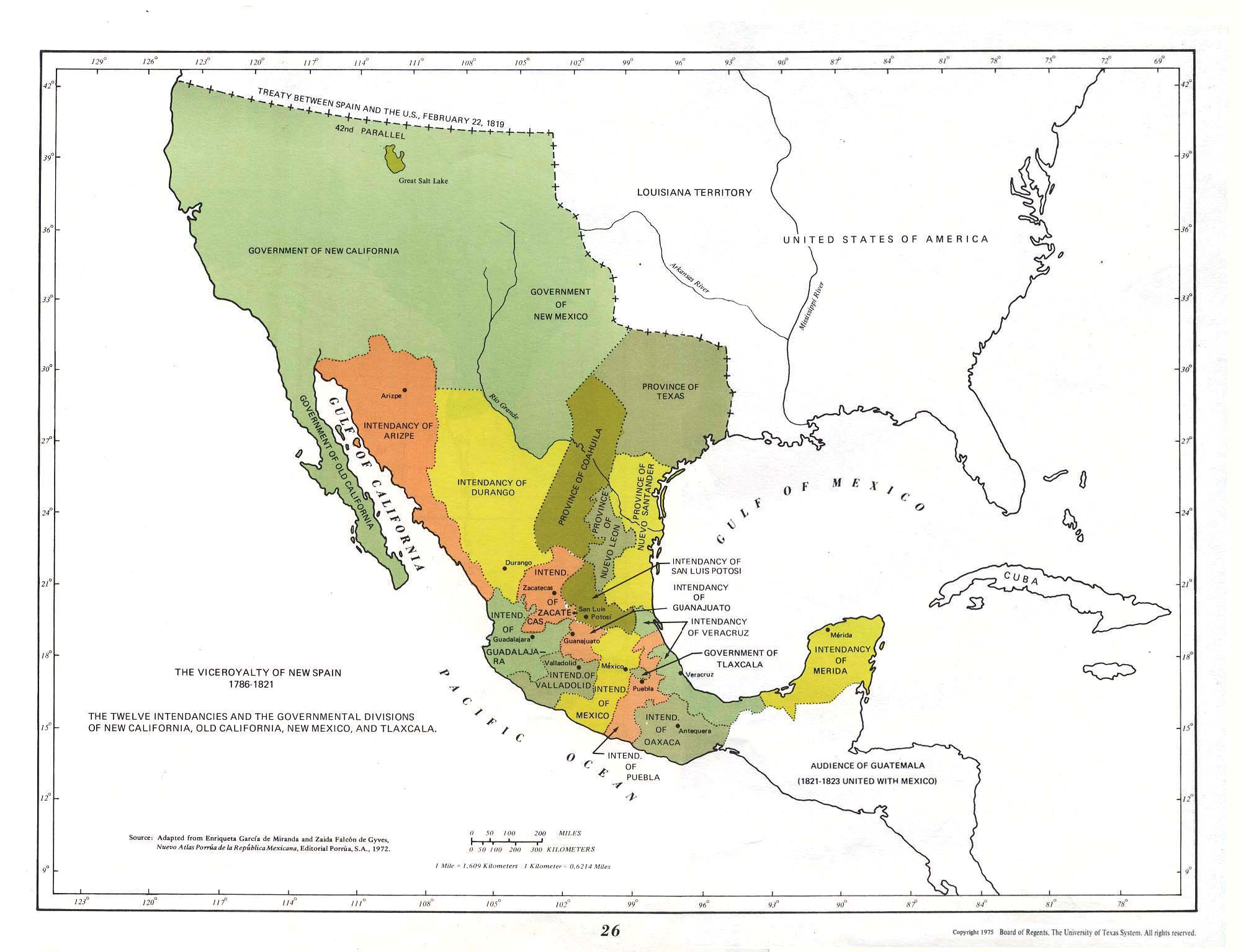 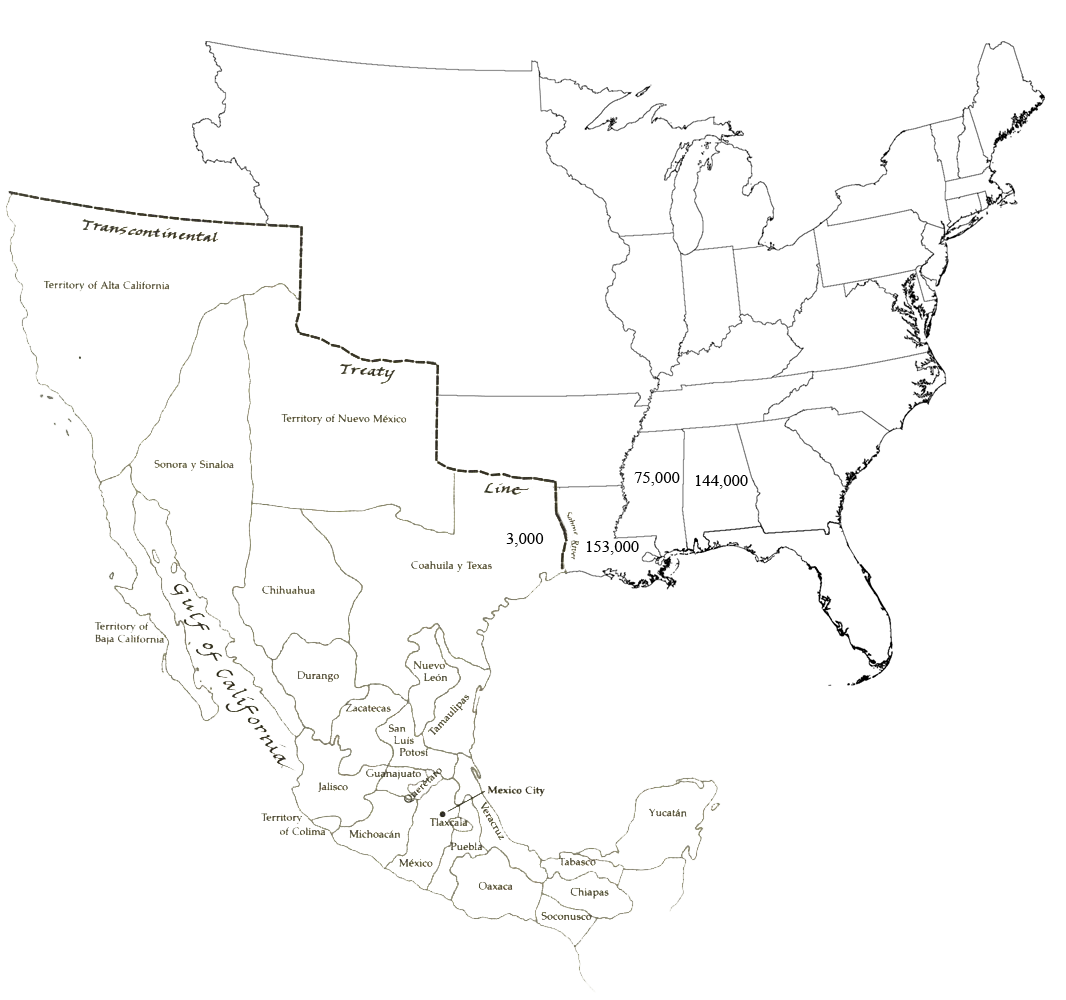